English: First Additional Language
NQF 4
Writing for print: magazine articles, editorials and letters to the press
Module 6
Overview
Magazine articles
Editorials 
Letters to the press
Magazine articles and newspaper articles
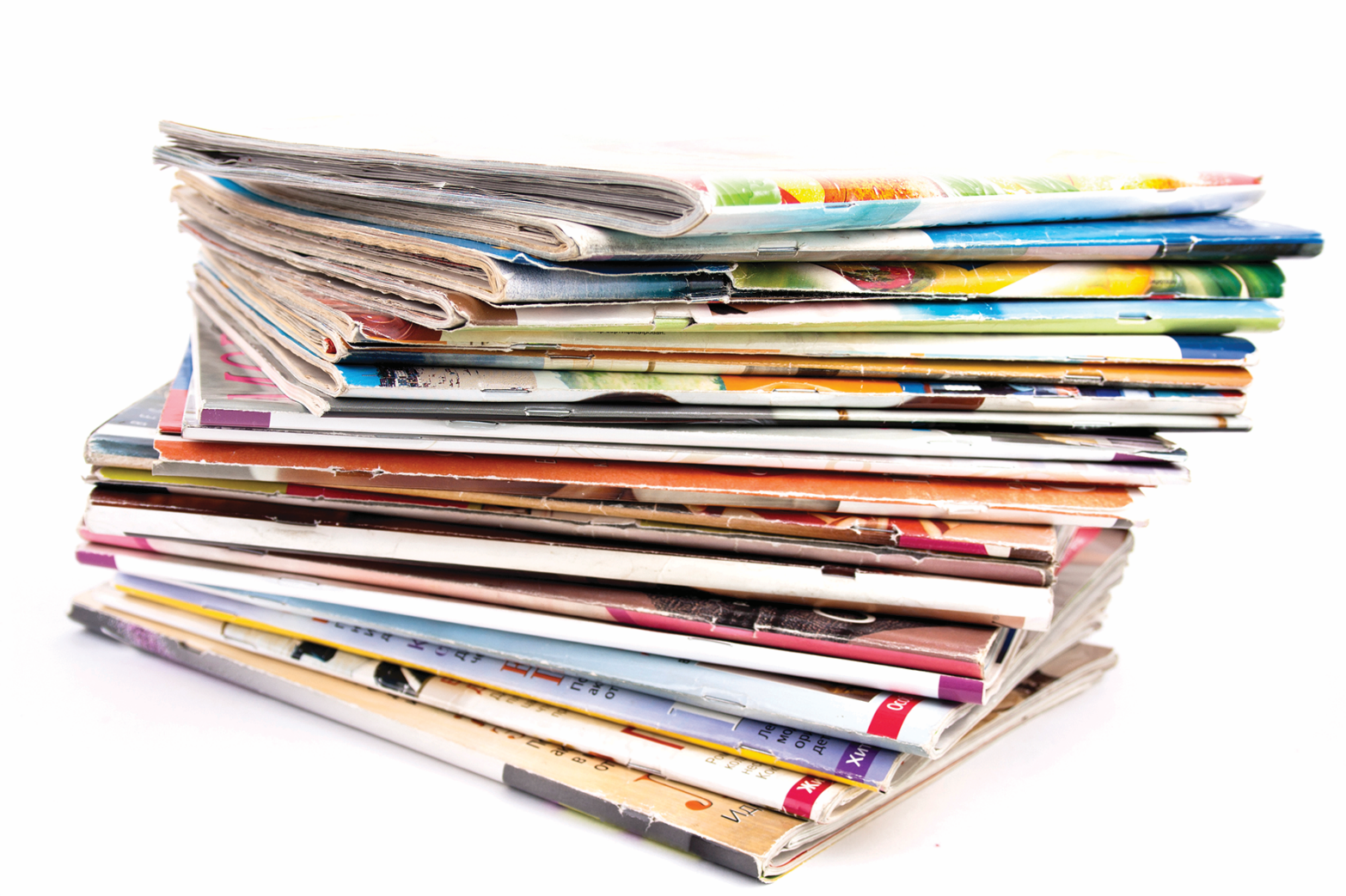 The contrast between newspaper and magazine articles
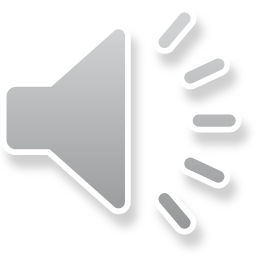 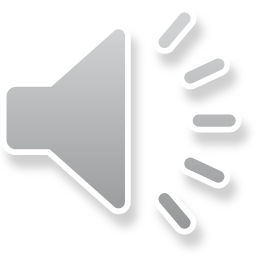 Newspaper articles have a short, dramatic headline to capture people’s attention.
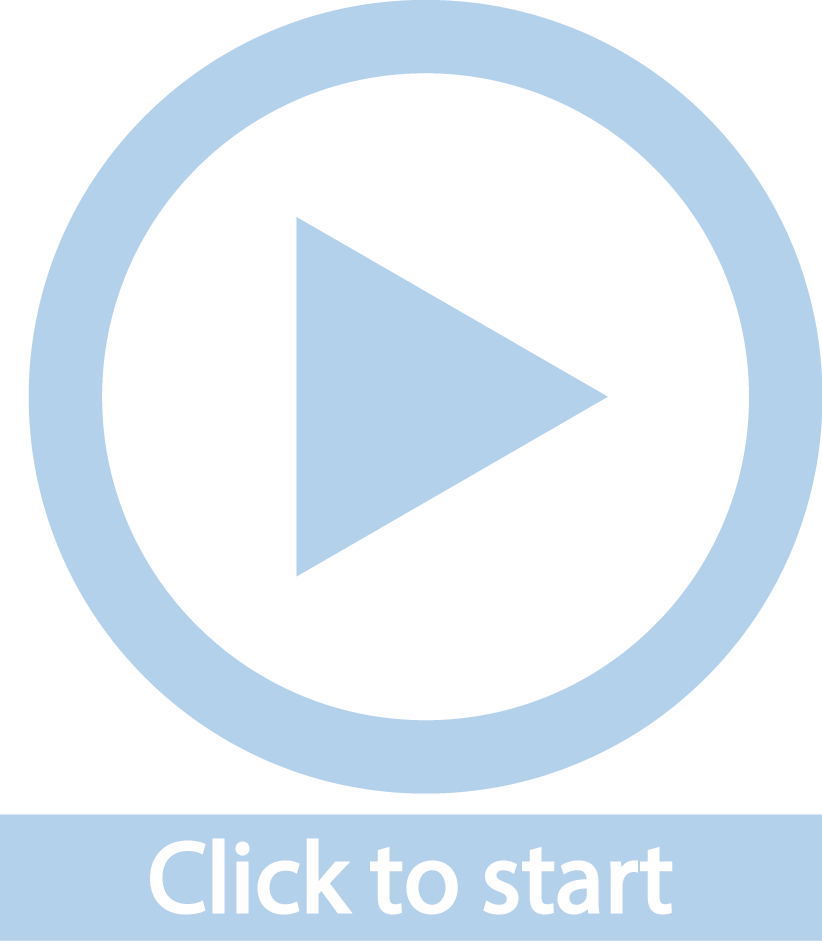 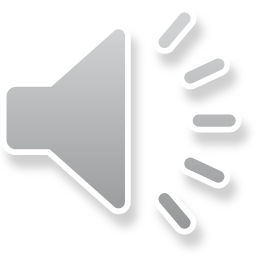 They are divided into columns, and the first paragraph, which is called the lead, gives a brief summary of the article.
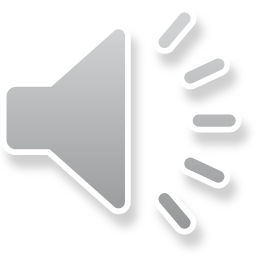 The newspaper article consists mainly of facts and the tone is impersonal.
By contrast, magazine articles may have a short, interesting headline.
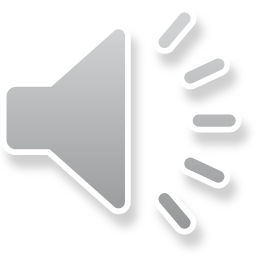 Magazine articles also contain a byline.
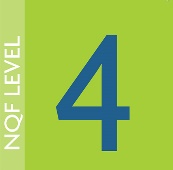 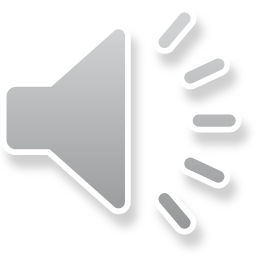 The contrast between newspaper and magazine articles
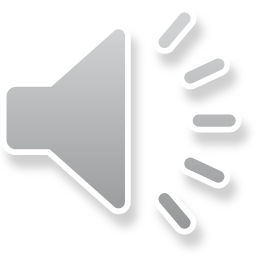 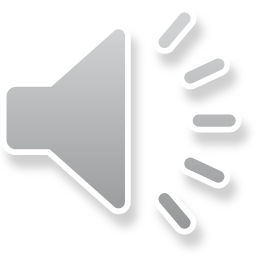 Unlike newspaper articles, they have an introduction, body and conclusion.
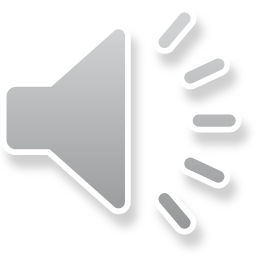 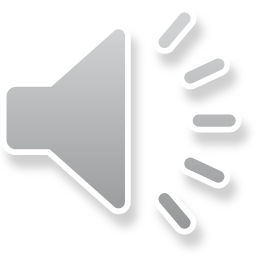 The style and tone of the article will depend on the magazine and the writer.
Magazine articles are usually more subjective than newspaper articles.
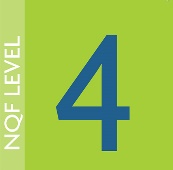 How to read a magazine article critically
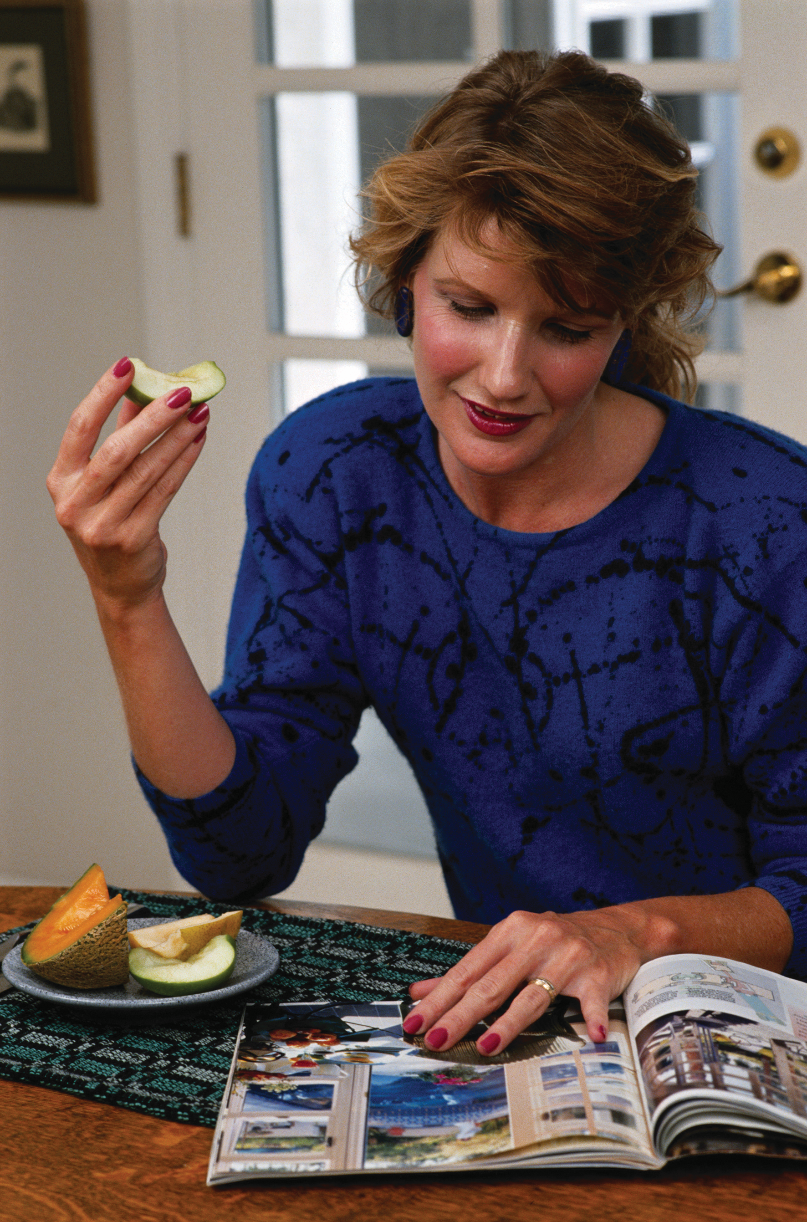 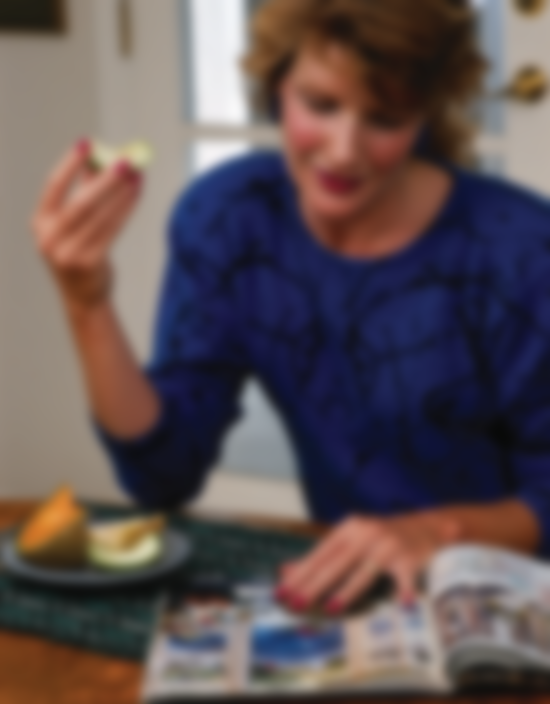 How to read a magazine article critically
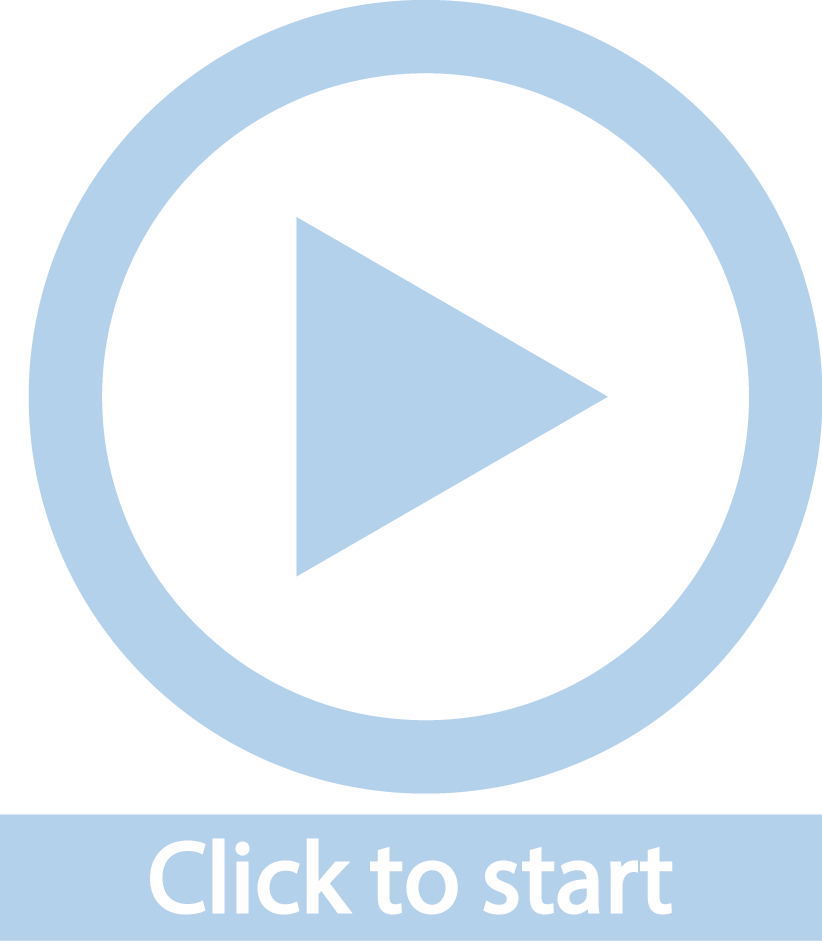 Determine the writer’s purpose for writing the article. Typically, the writer will implicitly or explicitly state his or her purpose in writing the article in the first few paragraphs.
Figure out any potential sources of bias or conflicts of interest.
Consider the article's overall tone. The writer's delivery could be detached and objective or overtly subjective.
Work out the writer's intended audience.
Determine the writer’s point of view.
1
3
4
5
2
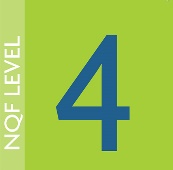 Learning activity 6.1
Module 6
Test your knowledge of this section by completing Learning activity 6.1 on page 76 of your Student’s Book.
Learning activity 6.2
Module 6
Test your knowledge of this section by completing Learning activity 6.2 on page 77 of your Student’s Book.
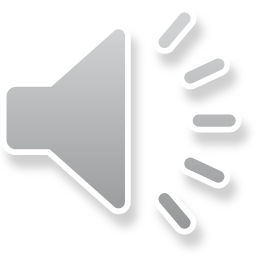 Editorials vs newspaper articles
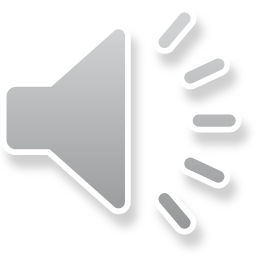 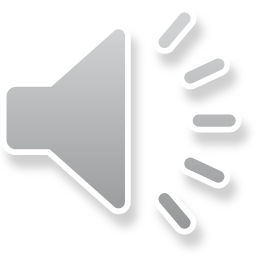 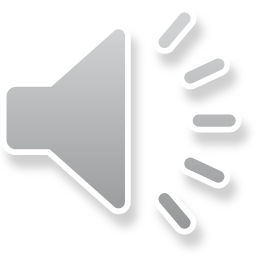 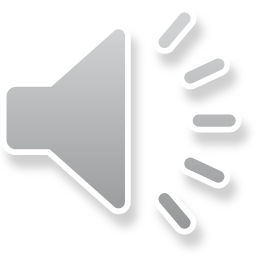 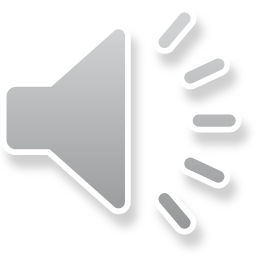 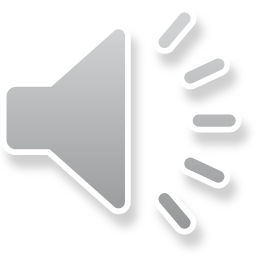 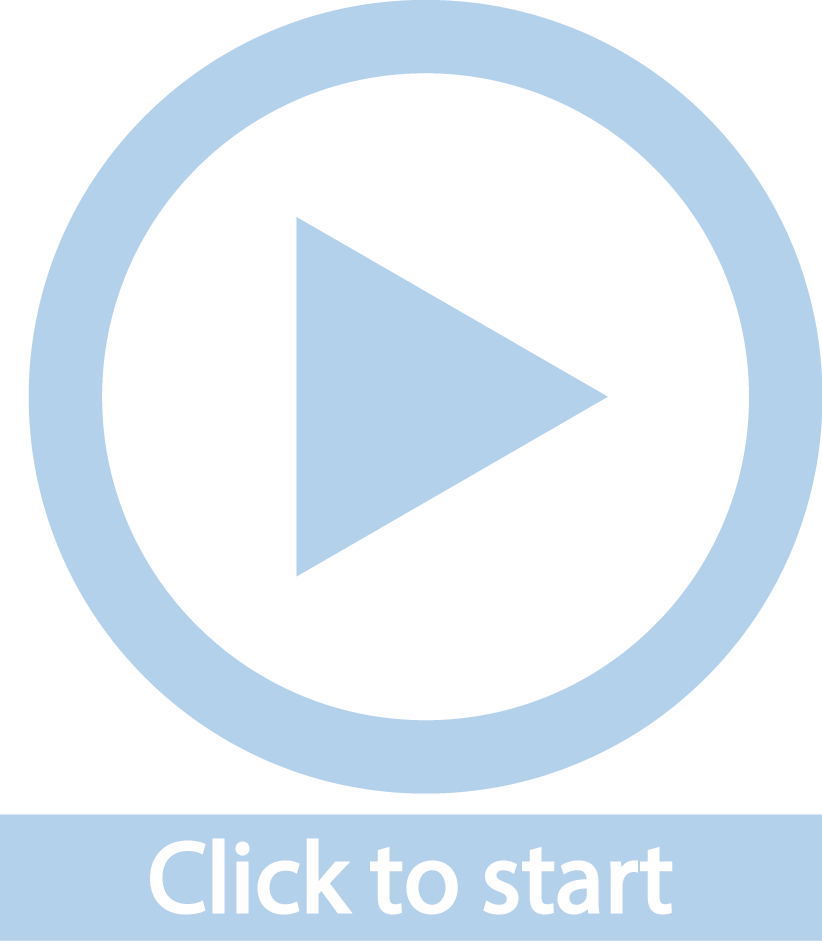 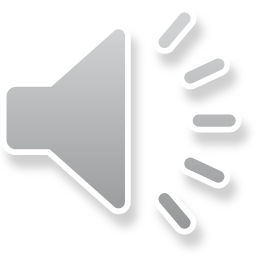 Editorials
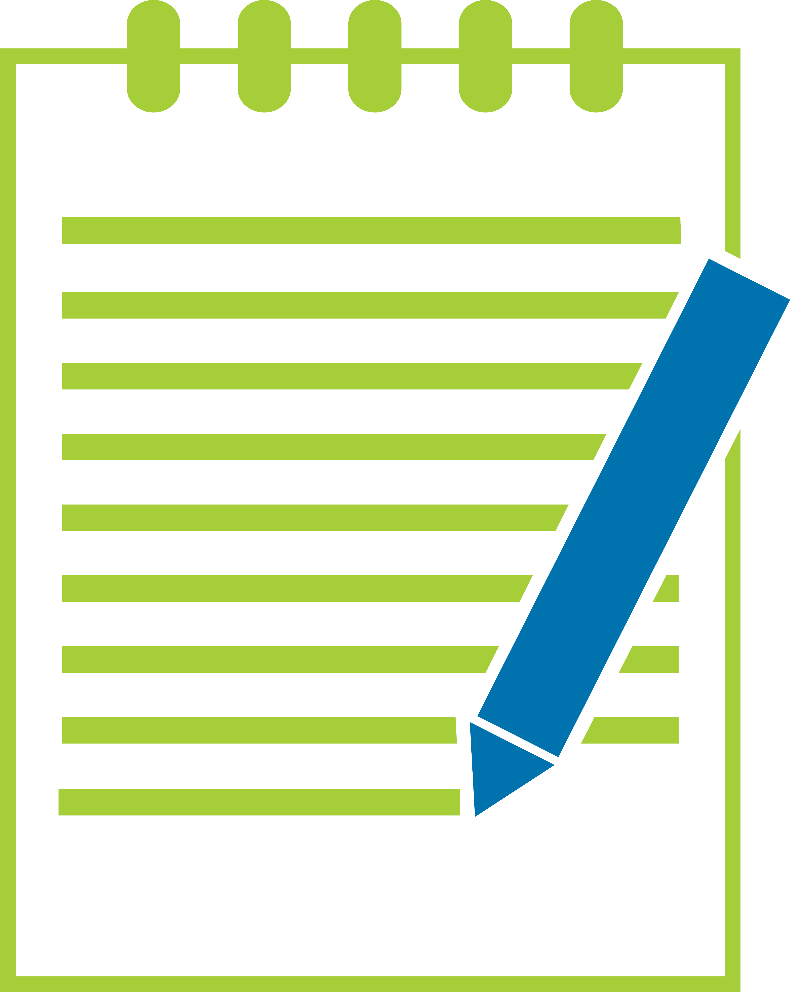 There will also be other articles by regular journalists who comment on relevant current news stories.
Editorials comment on current issues in the news. 

An editorial is an opinion, openly expressed as such. Even though the writer might not use first person (‘I’) writing, the writer’s voice and point of view is obvious.

Editorials are factual but highly opinionated and usually one-sided to make a point.
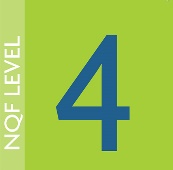 Editorials
They represent the newspaper or magazine’s editorial board’s stand on issues: they are intended to reflect the particular stand on an issue of that publication.

Good editorials contain comment on current issues delivered in a professional manner, and do not engage in name-calling or attack personalities. 

An editorial is an opinion, openly expressed as such. Even though the writer might not use first person (‘I’) writing, the writer’s voice and point of view are obvious.
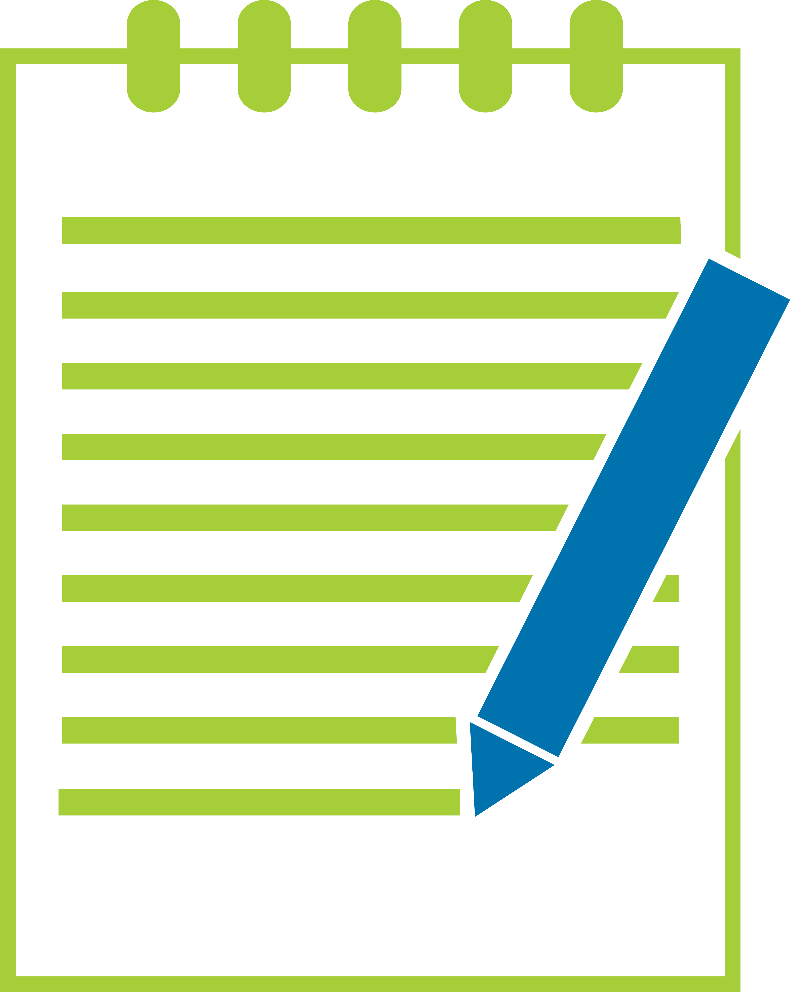 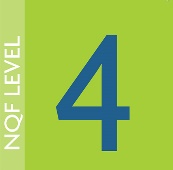 Editorials
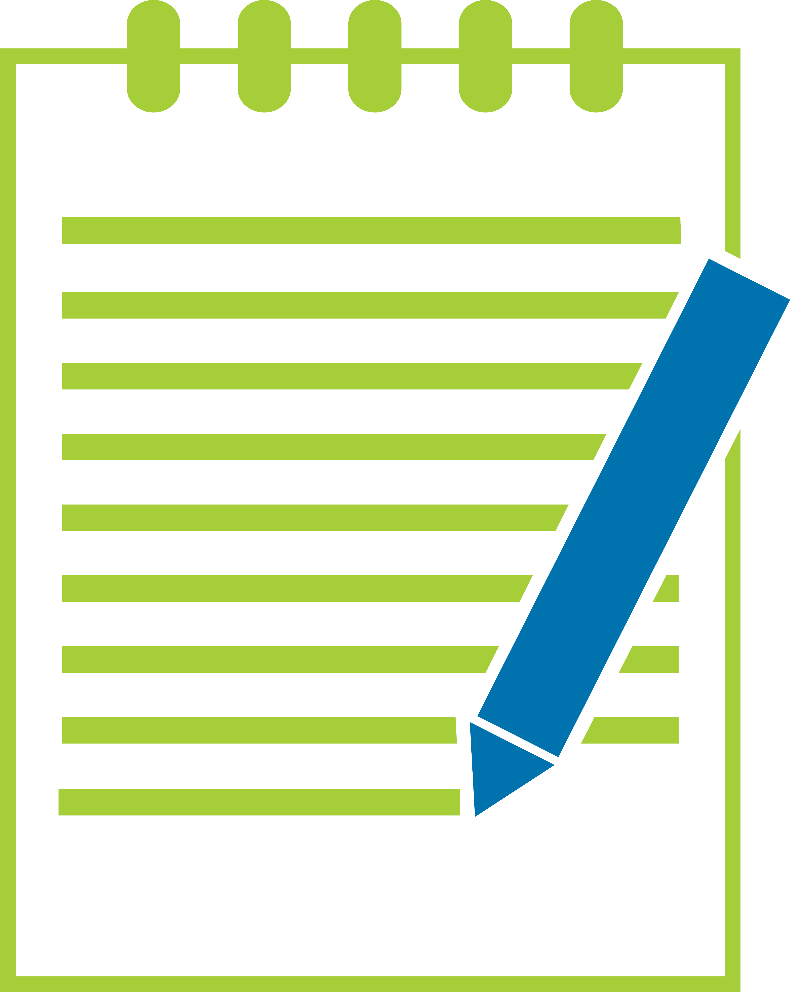 Editorials will have an introduction, a body and a conclusion. They will often take a proactive approach to making the situation better by using constructive criticism and giving solutions.

Editorials are meant to influence public opinion, to promote critical thinking and to cause people to take action on issues, and so editorial writers build arguments to try to persuade readers to think the same way that they do.
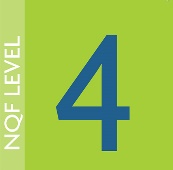 Learning activity 6.3
Module 6
Test your knowledge of this section by completing Learning activity 6.3 on page 78 of your Student’s Book.
Learning activity 6.4
Module 6
Test your knowledge of this section by completing Learning activity 6.4 on page 79 of your Student’s Book.
Letters to the press
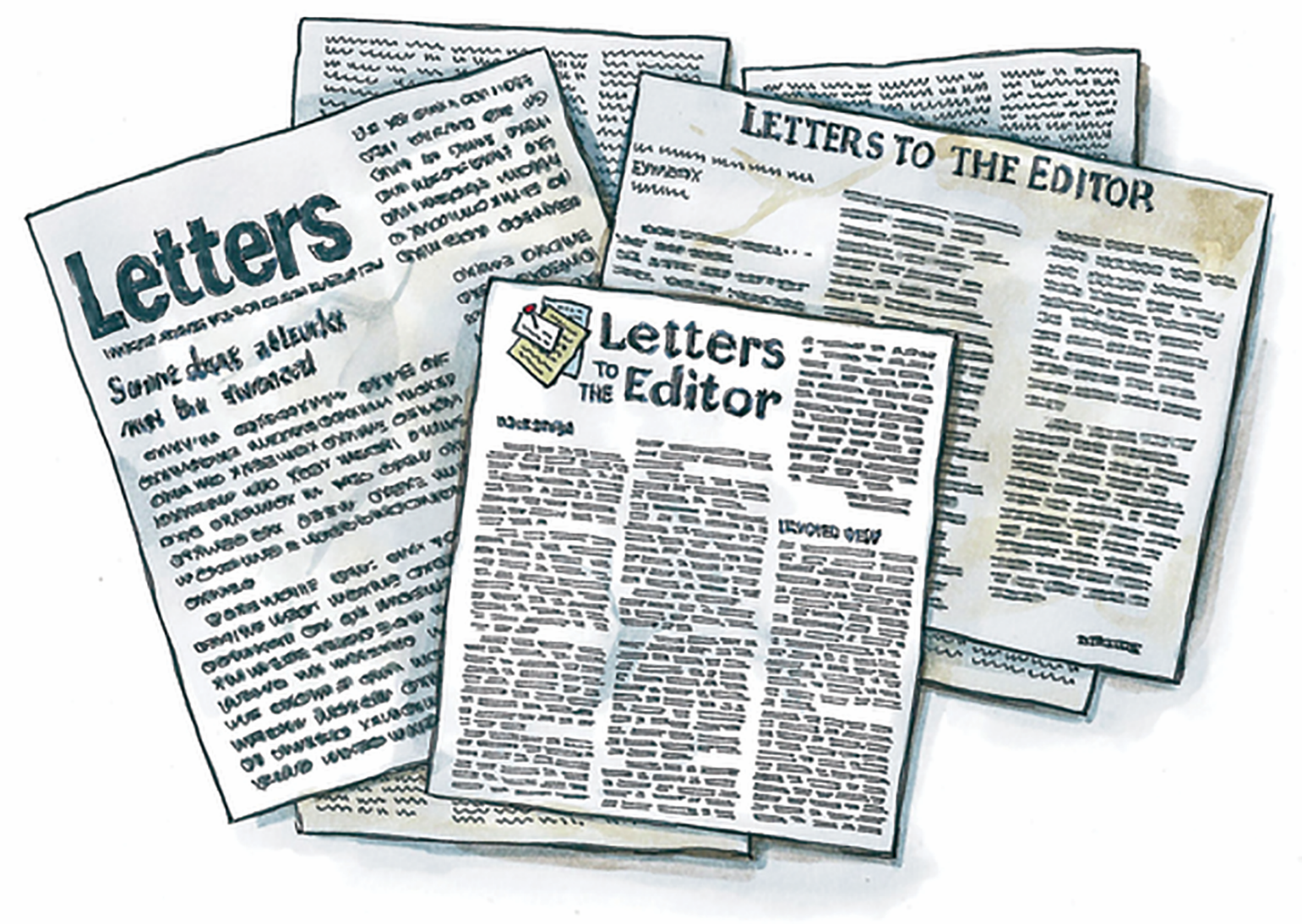 Letters to the press
Letters to the press are found in the comment and opinion section in traditional newspapers. 

Members of the public can use this section to express their views on matters in the news, or their responses to other letters printed in this section. 

People write to the press to express their points of view, to complain about an issue or a person, to compliment someone, or to inform the public about something. 

These are public letters that are published in newspapers or magazines, so when you write this type of letter, you need to make sure that it is the best version you can write.
Letters to the press
If you are responding to a letter that you have read in the newspaper, you need to refer to that letter and the date it was published in your first paragraph. 

If you want to remain anonymous, you may use a pseudonym, but you must include your real name, which will not be published with your letter. 

Letters will not be printed unless you provide your name and address and sometimes phone number with your letter.
Writing a letter to the press
Tone shows the emotion behind the words that you are writing. When we speak, we express tone by using our voices, but in writing, tone is expressed by the words we choose to use.
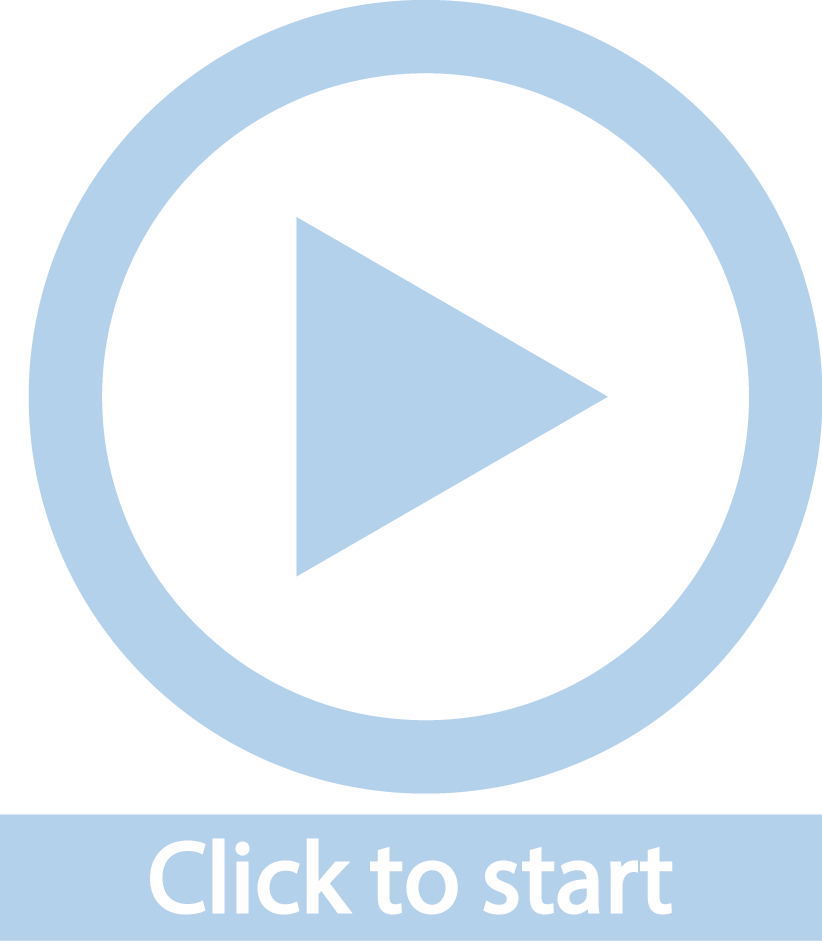 Register is the level of formality in our writing. We can use slang when talking to our friends, but we use more formal words and terms when we are talking to a lecturer or boss.
You must use a formal tone in a business letter, and a friendly tone when writing to a family member. Pay attention to both your tone and your register when writing letters to the press.
Writing a letter to the press
In a letter to the press, as with everything that you write, you need to be clear about your main and supporting sentences in the paragraphs.
You must also pay attention to the logical order of your sentences and the careful use of conjunctions to make sure that the paragraphs flow well.
Even if you are writing a letter of complaint, you should not be rude. You can complain in a polite way, or express your anger or disappointment without resorting to abuse.
Format of a letter to the press
Write to The Editor and follow with the name and address of the newspaper.
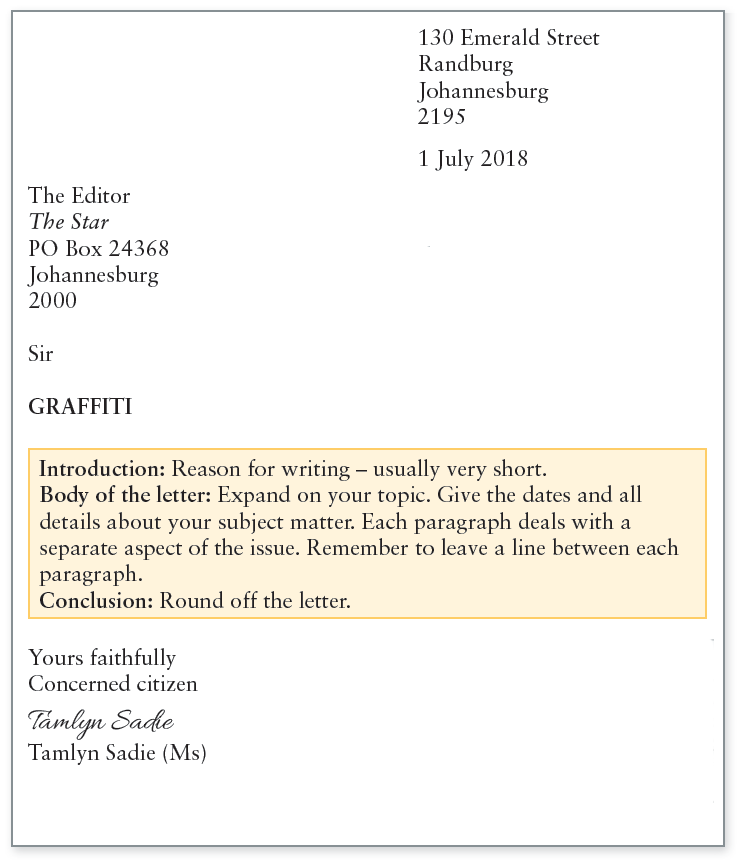 YOUR address and the date
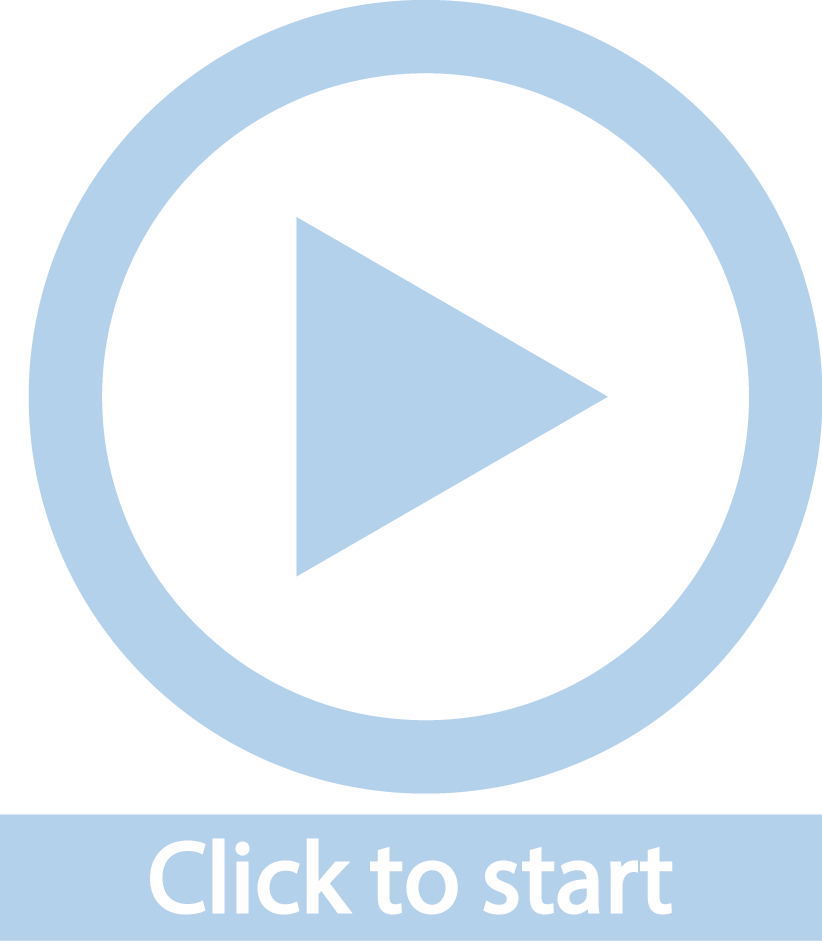 Greeting or salutation: Can also be Sir/Madam if you are unsure of the gender of the editor. Use the name of the person if you know it. You don’t write ‘Dear’ in a letter to the press.
Subject line: Must be brief and represent accurately the content of the letter. Use capital letters and do not underline.
Use Yours faithfully in formal letters, and Yours sincerely for friendly/informal letters. Capital ‘Y’ and lower case ‛f’ Then your Pseudonym Followed by Signature Your real name. Males use Mr, and females can choose from Miss, Ms or Mrs.
Learning activity 6.5
Module 6
Test your knowledge of this section by completing Learning activity 6.5 on page 82 of your Student’s Book.
Writing a letter to the press
Make use of subjective language or emotive words to express your opinions.
Write in a way that creates a persuasive response to the content and subject matter.
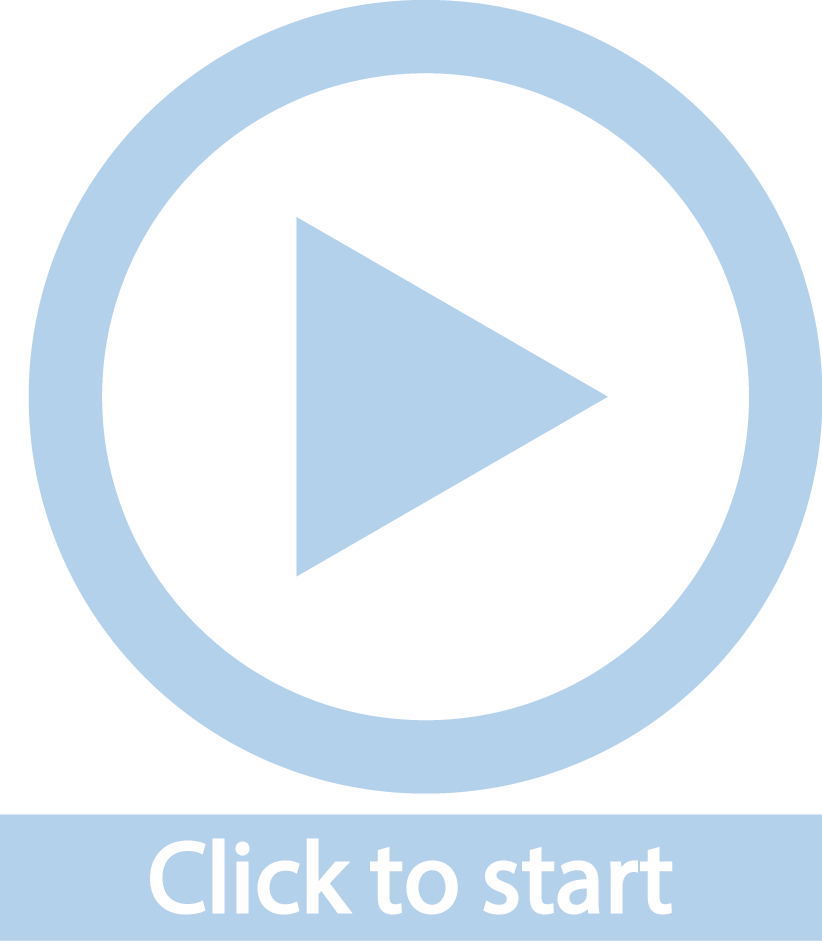 Some writing tips
Express your point of view politely.
Use rhetorical questions to draw attention to the points you wish to make.
Writing a letter to the press
Learning activity 6.6
Module 6
Test your knowledge of this section by completing Learning activity 6.6 on page 83 of your Student’s Book.
Learning activity 6.7
Module 6
Test your knowledge of this section by completing Learning activity 6.7 on page 85 of your Student’s Book.
Learning activity 6.8
Module 6
Test your knowledge of this section by completing Learning activity 6.8 on page 86 of your Student’s Book.
Summary of Module 6
Formative assessment
Module 6
Test your knowledge of Module 6 by completing the Formative assessment on page 88 of your Student’s Book.